Unit 3 Days 1-5
Day 1
Bell Ringer
Why is it important to be smart? How do people treat those who are not seen as “smart”?

Grab a book and read when you are done.
Plan for the Day
Intro to Unit 3
“Two Kinds of Intelligence”
Intro to “Flowers for Algernon”
Essential Questions
What does it mean to be intelligent?
How does a person acquire knowledge? Intelligence? Is there a difference between the two?
How does one’s intelligence affect one’s human experience?
What happens when people are greedy for knowledge?
Texts and Projects
“Flowers for Algernon” by Daniel Keyes
Argumentative Speech
You have to convince your audience to believe what you believe.
Based on science and morality (Ex: Is human cloning right?)
To introduce the topic of “intelligence”…
We are going to do “Would you Rather?”
Some questions relate to our unit, some do not.
Would you rather...
Go into the past and meet your ancestors?
Go into the future and meet your great-great grandchildren?
Would you rather...
Have a rewind button on your life?
Have a pause button on your life?
Would you rather...
Be able to speak to animals?
Be able to speak all foreign languages?
Would you rather...
Be able to read minds?
Be able to tell the future?
Would you rather...
Not have elbows?
Not have knees?
Would you rather...
Be smart?
Be funny?
Would you rather...
Be smart, but know that people hate you?
Be dumb, but not know that people hate you?
Would you rather...
Be physically fit/strong?
Be smart?
Would you rather...
Be good looking?
Be smart?
Would you rather...
Be smart, but know that people hate you?
Be dumb, but not know that people hate you?
Would you rather...
Know everything for 5 years, but then you die?
Have a below average intelligence, and live for a normal amount?
Rumi’s “Two Kinds of Intelligence”
1. Tape the poem into your notebook.
2. Annotate the poem.
3. Describe the two types of intelligence. Which one is more common or thought of?
4. Which type of intelligence do you think is the most important?
5. Make some connections to something outside of the text. What does this poem remind you of?
Daniel Keyes
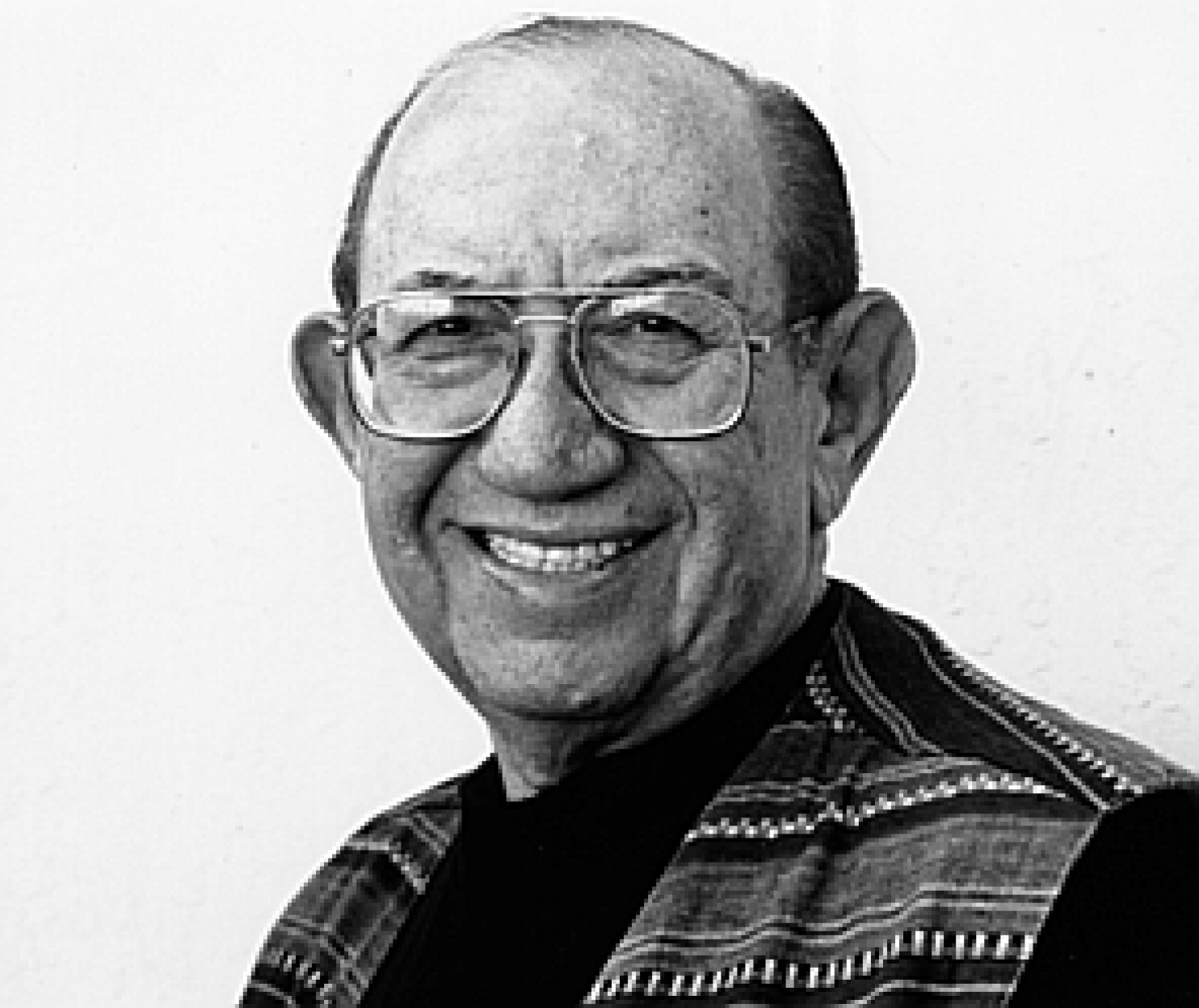 Has a degree in Psychology, but went back to school to get his teaching license.
Taught English in NY, but continued writing on weekends.
Eventually became a college professor.
He’s a pretty smart dude.
“Flowers for Algernon” Background
Written in 1958, published a year later
Originally a short story, but was adapted into a novel in 1966.
It has NEVER gone “out of print” and has multiple awards.
Censorship and “FFA”
It has been “challenged” all over the US and Canada because it is “inappropriate” for young readers (but we’re ignoring that)
Schools in Pennsylvania and Texas succeeded in getting the book removed from school libraries.
It is #4 on the American Library Association’s list of 100 Most Frequently Challenged Books of 1990-1999
“Dear Algernon” by Kyosuke Hirumo
“Dear Algernon” Lyrics
https://www.paroles-musique.com/eng/Kyosuke_Himuro-Dear_Algernon-lyrics,p07629142
Day 2
Bell Ringer
Make a prediction about the story. What do you think is going to happen to Charlie?
Plan for the Day
Continue "FFA" introduction
“Flowers for Algernon” Reports 1-6
FFA Vocabulary (Page 32 and 33)
Answers
Misled (C) Deceived
Tangible (F) Real
Refute (G) Disprove
Invariably (E) Always
Regression (I) Reversal
Verified (H) Confirmed
Obscure (A) Conceal
Deterioration (J) Worsening
Hypothesis (B) Supposition
Introspective (D) Self-examining
“Progris riport 1-martch 5 1965” (33)
Re-Write Contest
Re-write the first progress report. The person who identifies and changes the most errors gets a Jolly Rancher.
Rewrite Answer:
Progress Report-March 5, 1965
Dr. Strauss says I should write down what I think and everything that happens to me from now on. I don’t know why, but he says it’s important so they will see if they will use me. Miss Kinnian says maybe they can make me smart. I want to be smart. My name is Charlie Gordon. I am 37 years old, and 2 weeks ago was my birthday. I have nothing more to write now, so I will close for today.
Let's Read!
"Flowers for Algernon” Reports 1-6 (33)
Day 3
Bell Ringer
What are you doing for the outdoor field trip? If you don't know, what would you LIKE to do?

When you are done, get out your IR book and read.
Please have your IR journal and AOW out on your desk.
Plan for the Day
Finish Reports 1-6
AOW Discussion
Maze Race
Re-write contest
AOW Discussion
Identify the main idea of the article. (Summarize the article in one sentence).
Share your answers to the opinion chart. Then decide who you agree with. Why do you agree with that person?
Copy down a t-chart into your note sheet. Then create a list of "pros" and "cons" of cloning. Use textual evidence to support your answers.
Which of the opinions is the most biased?
Note: bias means an unfair judgement in favor or against something
Example: "My mom says I'm pretty!"
Finish Reports 1-6
Maze Race
Re-Write Contest
Re-write the first progress report. The person who identifies and changes the most errors gets a Jolly Rancher.
Rewrite Answer:
Progress Report-March 5, 1965
Dr. Strauss says I should write down what I think and everything that happens to me from now on. I don’t know why, but he says it’s important so they will see if they will use me. Miss Kinnian says maybe they can make me smart. I want to be smart. My name is Charlie Gordon. I am 37 years old, and 2 weeks ago was my birthday. I have nothing more to write now, so I will close for today.
Day 4
Plan for the Day
Plot Notes
Reports 7-9
Bell Ringer
Why do you think the book is called "Flowers for Algernon"? Make a prediction about the book based on the title.

When you are done, get out your IR book and read.
Due Wednesday: Journal
Plot Notes Continued
Plot and Subplots
Plot: the events of a story.

Subplots: a plot that is related to but less important than the main plot of a story.
Subplot Examples
Subplots are a part of almost every TV show ever.

Think about shows like “Friends,” “Bob’s Burgers,” and “Parks and Rec.”
Parallel Episodes
Two lines of plot that are woven together with a common character or theme.
Reports 7-9
In your notes...
Create a Venn Diagram with two circles. Then Compare/Contrast the two drinking episodes with Joe and Frank.

Drinking Episode 1: (40-41)
Drinking Episode 2: (42-44)

You may work with a partner for this activity.
Get your life together!
With the remaining time, turn in any missing work, re-do assignments, work on your IR project, or do homework for another class.
Day 5
Bell Ringer
What are the important objects in “Flowers for Algernon”?  List at least 4. (Hint: You are looking for potential symbols).

When you are done, get out your book to read for a few minutes. While you do that, I will pass back your tests.

YOU WILL NOT BE ALLOWED TO GO TO YOUR LOCKER TO GET YOUR BOOK AFTER THE BELL RINGS.
Plan for the Day
Your tests
Symbolism review
If we have time…
Review parallel episodes
Finish reading "Report 9"
Your Tests
Most of you rocked most of the sections!

Symbolism, however, was a little rough.
Symbolism Review
Turn and talk to the person next to you.

What is the definition of symbolism?
Why is it important to understand symbolism? (Think about "Flowers for Algernon")
1. Draw the important objects in The Outsiders
Mini Gallery Walk: Take a look at what other people drew. If you see a great idea, steal it! 

(It’s not plagiarism, don’t freak out).
2. How do the characters feel/react to the object?
Example: Bob’s Rings

Johnny is afraid of Bob’s rings.
Johnny is marked by Bob’s rings.
Bob uses Bob’s rings to show power.

Try it! Pick one of your objects and write three sentences about it.
3. Replace the object with an idea.
Think of this step like checking your answer in math. The sentences are the formula, and the object and idea are the variable.

Example: Bob’s Rings

Johnny is afraid of ______________.
Johnny is marked by ______________. 
Bob uses ______________ to show power.
Use this chart to help you with the next activity:
Share your answers…
You will be in a group of three. Elect one person to go first.
Person A will share their symbol for one minute.
People B and C will EACH have 30 seconds to respond.
Person A will have 30 more seconds to either respond to what other people said, defend their answer, or add something to their original answer.

IF IT IS NOT YOUR TURN TO SPEAK, YOU MAY NOT TALK. IF YOU RUN OUT OF THINGS TO SAY, YOU MUST WAIT FOR THE TIMER TO GO OFF BEFORE MOVING ON.
Zander, Lacey, Fly Boy
Nate, Izaya, Ryley, Noah
Jenna, Laura, Chris
Marlee, Alissa, Anas
Anna, Ali, Lexi
Nolan, Koi, Kya
Alec, Nya, Brynn
Melby, Aidan, Payton 
Parker, Joab, Taylor
Landon, Elijah, Hunter
Exit Ticket
Pick another object and repeat the same steps to identify the meaning of a symbol. Do this on the back of your discussion chart.
BE SURE TO SHOW ALL YOUR WORK! 
#mathglish #hashtag

Draw the important objects in The Outsiders
How do the characters feel/react to the object?
Replace the object with an idea.
Symbolism in “FFA”
While we read this next section of “FFA,” pay attention to the important objects.
Finish "Report 9" (40-top of 44)
Parallel Episodes Review
Identifying and Comparing Parallel Episodes